Logo
Azure Star Business
Dynamic PPT Templates
简约精致IOS风格PPT模板
添加相关内容添加相关内容添加相关内容添加相关内容添加相关内容添加相关内容添加相关内容添加相关内容添加相关内容添加相关内容。
商业计划书| 工作总结 | 述职报告 | 项目计划 |
.
CONTENTS
01
02
03
04
人事管理部分
公司介绍
行政管理部分
活动剪影
Graduation thesis summary templateGraduation thesis summary 
templateGraduation thesis summary template
01
公司介绍
年度工作概述，修改文字内容，也可以直接复制你的内容到此。年度工作概述，修改文字内容，也可以直接复制你的内容到此。
点击输入标题
1
上海锐普广告有限公司是中国第一家精品PPT设计机构拥有顶尖的PPT设计团队
2
上海锐普广告有限公司是中国第一家精品PPT设计机构拥有顶尖的PPT设计团队
3
上海锐普广告有限公司是中国第一家精品PPT设计机构拥有顶尖的PPT设计团队
点击输入标题
单击添加内容
单击添加内容
Your Title
text
text
Your Title
单击添加内容
单击添加内容单击添加内容
点击输入标题
上海锐普广告有限公司是中国第一家精品PPT设计机构拥有顶尖的PPT设计团队
上海锐普广告有限公司是中国第一家精品PPT设计机构拥有顶尖的PPT设计团队
2016
2017
上海锐普广告有限公司是中国第一家精品PPT设计机构拥有顶尖的PPT设计团队
上海锐普广告有限公司是中国第一家精品PPT设计机构拥有顶尖的PPT设计团队
点击输入标题
上海锐普广告有限公司是中国第一家精品PPT设计机构拥有顶尖的PPT设计团队
上海锐普广告有限公司是中国第一家精品PPT设计机构拥有顶尖的PPT设计团队
上海锐普广告有限公司是中国第一家精品PPT设计机构拥有顶尖的PPT设计团队
点击输入标题
点击输入标题
点击输入标题
02
人事管理部分
年度工作概述，修改文字内容，也可以直接复制你的内容到此。年度工作概述，修改文字内容，也可以直接复制你的内容到此。
点击输入标题
单击添加标题
单击添加标题
单击添加标题
单击添加标题
单击添加内容
单击添加内容
单击添加内容
单击添加内容
点击输入标题
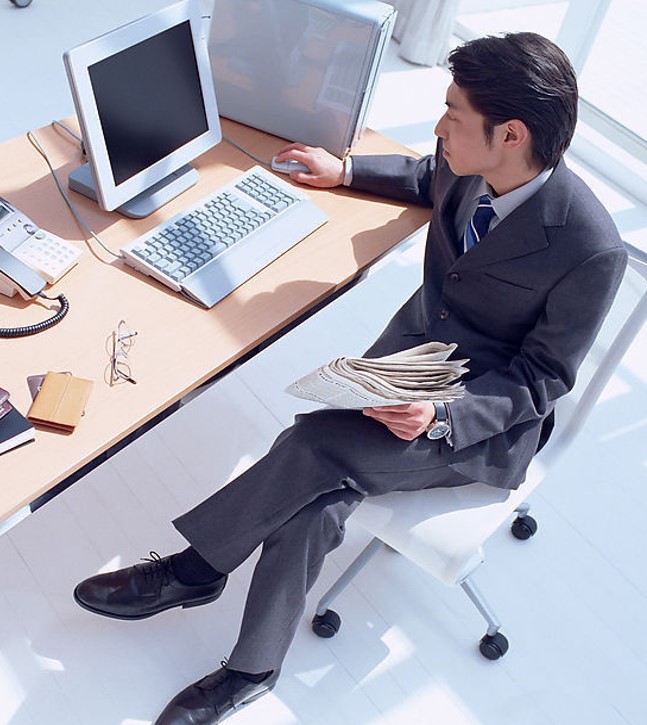 1
点击输入标题
上海锐普广告有限公司是中国第一家精品PPT设计机构。拥有顶尖的PPT设计团队，坚持精益求精，拒接平庸的设计理念。帮您实现精致、美观、动感的PPT设计
2
点击输入标题
3
点击输入标题
点击输入标题
添加子标题
添加子标题
添加子标题
点击此处添加内容点击此处添加内容点击此处添加内容点击此处添加内容点击点击此处添加内容点击此处添加内容
点击此处添加内容点击
此处添加内容点击
点击此处添加内容点击此处添加内容点击此处添加内容点击此处添加内容点击点击此处添加内容点击此处添加内容
点击此处添加内容点击
此处添加内容点击
点击此处添加内容点击此处添加内容点击此处添加内容点击此处添加内容点击点击此处添加内容点击此处添加内容
点击此处添加内容点击
此处添加内容点击
点击输入标题
点击输入标题
上海锐普广告有限公司是中国第一家精品PPT设计机构。拥有顶尖的PPT设计团队，坚持精益求精，拒接平庸的设计理念帮您实现精致、美观、动感的PPT设计
03
行政管理部分
年度工作概述，修改文字内容，也可以直接复制你的内容到此。年度工作概述，修改文字内容，也可以直接复制你的内容到此。
点击输入标题
25%
75%
33%
上海锐普广告有限公司是中国第一家精品PPT设计机构拥有顶尖的PPT设计团队
上海锐普广告有限公司是中国第一家精品PPT设计机构拥有顶尖的PPT设计团队
上海锐普广告有限公司是中国第一家精品PPT设计机构拥有顶尖的PPT设计团队
点击输入标题
TITLE   HERE
TITLE   HERE
TITLE   HERE
TITLE   HERE
点击输入标题
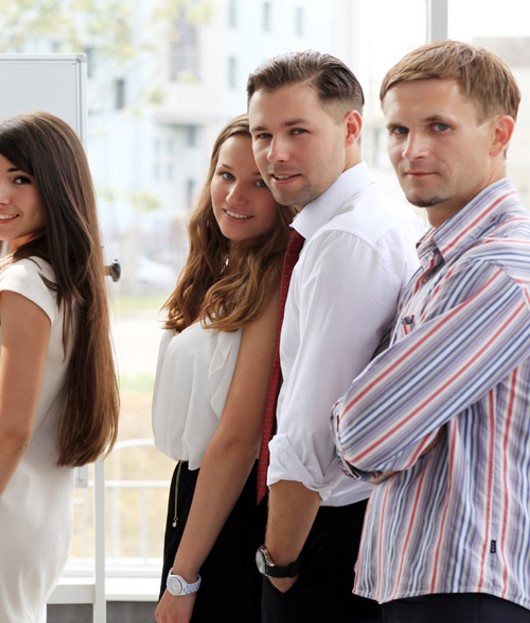 点击输入标题
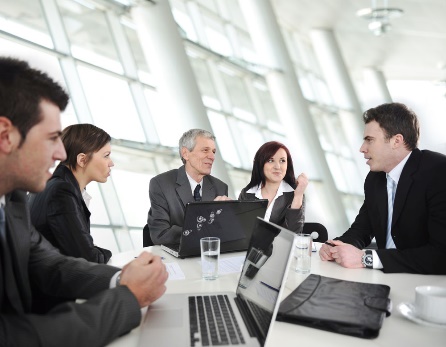 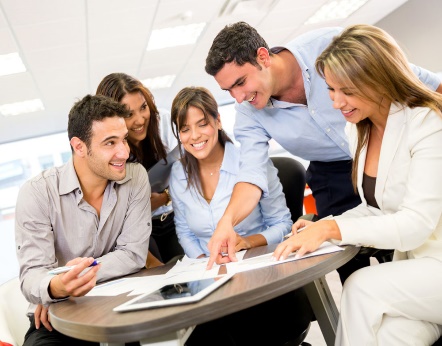 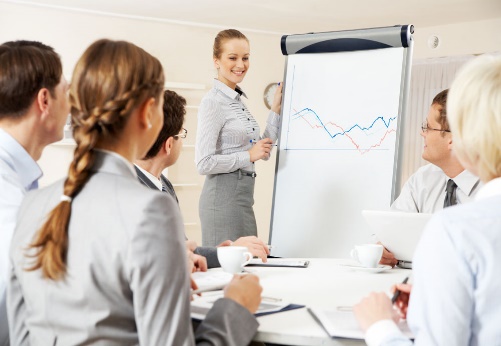 上海锐普广告有限公司是中国第一家精品PPT设计机构
上海锐普广告有限公司是中国第一家精品PPT设计机构
上海锐普广告有限公司是中国第一家精品PPT设计机构
上海锐普广告有限公司
点击输入标题
125
单击添加标题

单击添加内容
单击添加内容
单击添加内容
单击添加内容
单击添加内容
97
55
38
18
标题
标题
标题
标题
标题
点击输入标题
TEXT
TEXT
单击添加内容
单击添加内容
TEXT
TEXT
单击添加内容
单击添加内容
04
活动剪影
年度工作概述，修改文字内容，也可以直接复制你的内容到此。年度工作概述，修改文字内容，也可以直接复制你的内容到此。
点击输入标题
单击添加标题
单击添加标题
单击添加标题
单击添加内容单击添加内容
单击添加内容单击添加内容
单击添加内容单击添加内容
单击添加内容单击添加内容
单击添加内容
点击输入标题
93%
80%
78%
67%
65%
项目一
项目二
项目三
项目四
项目五
上海锐普广告有限公司是中国第一家精品PPT设计机构。拥有顶尖的PPT设计团队，坚持精益求精，拒接平庸的设计理念帮您实现精致、美观、动感的PPT设计
点击输入标题
01
02
单击添加标题
单击添加标题
单击添加内容单击添加内容
单击添加内容单击添加内容
03
04
单击添加标题
单击添加标题
单击添加内容单击添加内容
单击添加内容单击添加内容
点击输入标题
单击添加标题
单击添加标题
单击添加标题
2013
2015
2017
2014
2016
2018
单击添加标题
单击添加标题
单击添加标题
Logo
Azure Star Business
Dynamic PPT Templates
感谢观看    THANKS
添加相关内容添加相关内容添加相关内容添加相关内容添加相关内容添加相关内容添加相关内容添加相关内容添加相关内容添加相关内容。
商业计划书| 工作总结 | 述职报告 | 项目计划 |
.
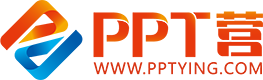 10000+套精品PPT模板全部免费下载
PPT营
www.pptying.com
[Speaker Notes: 模板来自于 https://www.pptying.com    【PPT营】]